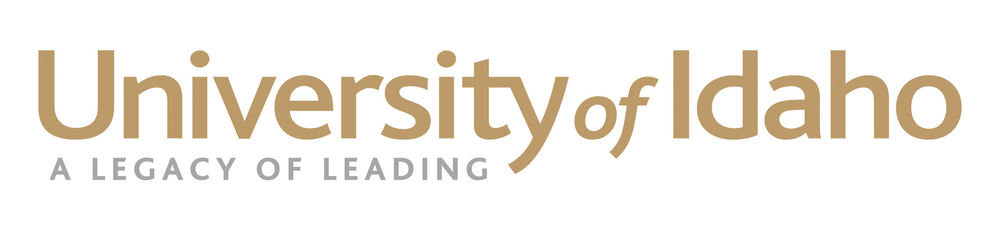 SEM+: a tool for concept mapping in the Semantic Web
Xiaogang (Marshall) Ma

Assistant Professor
Department of Computer Science
University of Idaho
@MarshallXMa
max@uidaho.edu
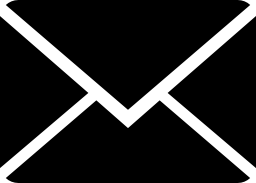 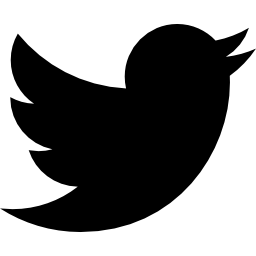 Acknowledgement
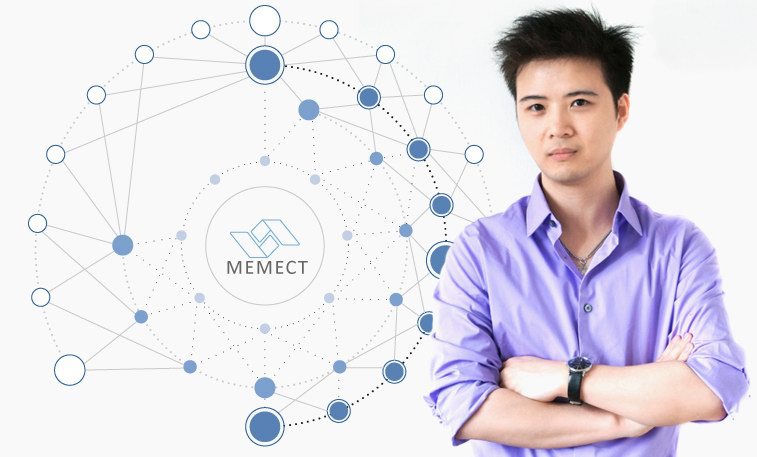 Jin Guang Zheng, PhD.

Chief Scientist
memect.cn
2
Exploring the Web of Data
Vocabularies and ontologies are increasingly created and used
Concept recognition, comparison and inter-linking will improve the quality of data integration

SEM+: a tool for concept mapping 
SEM: Similarity-based Entity Matching
Compute semantic similarity between entities
Suggest possible linking
Zheng et al., 2015, ESIn
3
Web of Data
Graph Pattern
Datatype Property: properties for which the value is a data literal
Object Property: properties for which the value is an entity
4
Example
label
<https://vivo.nkn.uidaho.edu/vivo/display/n33091>
“Marshall Ma”
hasEmployee
“College of Engineering”
livesAt
<http://dbpedia.org/page/Category:University_of_Idaho>
label
subUnitOf
locatesAt
prefLabel
<https://vivo.nkn.uidaho.edu/vivo/display/n19263>
“Universioty of Idaho”
<http://dbpedia.org/page/Category:Moscow,_Idaho>
hasSubUnit
label
“Moscow, Idaho”
label
<https://vivo.nkn.uidaho.edu/vivo/display/n9880>
“Department of Computer Science”
5
SEM+: Similarity-based Entity Matching
Input Entities
Final Matches
Workflow of SEM+
Prefix-blocking
Selecting Matches
Blocking
Entity Blocks
Computing Similarity
Similarity Matrix
Information Entropy based Weighted Similarity (IEWS) Model
Information Entropy Computation
Triple-wise Similarity Computation
6
Blocking Algorithm
Input Entities
Input Entities
Input: two or more large sets of entities
Final Matches
An example entity
isc:Archean
      rdf:type gts:GeochronologicEra , skos:Concept ;
      rdfs:comment "younger bound-2500.0"@en , "older bound-4000.0"@en ;
      rdfs:label "Archean Eon"@en ;
      gts:rank <http://resource.geosciml.org/ontology/timescale/rank/Eon> ;
      … …
Prefix-blocking
Prefix-blocking
Selecting Matches
Blocking
Blocking
Entity Blocks
Entity Blocks
Computing Similarity
Similarity Matrix
Information Entropy based Weighted Similarity (IEWS) Model
Information Entropy Computation
Triple-wise Similarity Computation
7
Prefix: Rare Keywords
Input Entities
Input Entities
Input: two or more large sets of entities
Final Matches
Prefix-blocking
Prefix-blocking
Selecting Matches
Blocking
Blocking
Blocking: group similar entities
Efficiency: reduce number of entity pairs
Grouping entities based on keywords in their literal descriptions 
Intuition: Entities that share more rare keywords (prefix) are more likely to be similar 
Prefix-blocking: ‘prefixes’ are keywords that belong to the least number of entities
The final similarity computation will only apply to entities in the same block
Entity Blocks
Entity Blocks
Computing Similarity
Similarity Matrix
Information Entropy based Weighted Similarity (IEWS) Model
Information Entropy Computation
Triple-wise Similarity Computation
8
[Speaker Notes: 1. Prefix-blocking groups concepts that are likely to be similar to each other into one block, and groups dissimilar concepts into difference blocks based on the literal descriptions of the concepts such as rdfs:label, rdfs:comment, etc.]
Entity Blocks
Input Entities
Input Entities
Input: two or more large sets of entities
Final Matches
Prefix-blocking
Prefix-blocking
Selecting Matches
Blocking
Blocking
Blocking: group similar entities
Entity Blocks
Entity Blocks
Output: entity blocks
Computing Similarity
Similarity Matrix
Result blocks
lb=2, then:
A: {w, z}
C: {w, x}
D: {x}
K: {w, y}
4 entities & their keywords 
w = {A, B, C, E, K, L}
x = {C,D, E, L}
y = {B, K, E, L}
z = {A, B, L}
Prefix-blocking
lw: size of a block
lb: blocking parameter
If lw > lb, remove that block
Information Entropy based Weighted Similarity (IEWS) Model
Information Entropy Computation
Triple-wise Similarity Computation
9
[Speaker Notes: We can see this approach ignores the frequent words such as B, E and L, which appear in more than 3 documents. It also treats concepts with different number of features equally based on the rare-description-sharing criterion. 

The final similarity computation SimF(c, c') will only apply to the concepts within the same block.

Greater blocking parameter values result more, and bigger blocks, which do not speed up the matching process dramatically but preserve more similar pairs in the blocks. Smaller parameter values speed up the similarity computation a lot, but discard more similar pairs out of the blocks.]
IEWS Model
Input Entities
Final Matches
Prefix-blocking
Selecting Matches
Blocking
Entity Blocks
Computing Similarity
Similarity Matrix
Information Entropy based Weighted Similarity (IEWS) Model
Information Entropy Computation
Triple-wise Similarity Computation
10
Triple-wise Similarity
Input Entities
Final Matches
Similarity between two entities c and c’
Similarity between triples describing the two entities
Triple-wise (pv) similarity: Simpv 
A challenge: property mapping
Prefix-blocking
Selecting Matches
Blocking
Example: property mapping
Entity Blocks
Computing Similarity
_:Boston rdfs:type _:t1 
_:t1 rdfs:label ‘City’  
        is same as 
_:Boston _:category ‘City’.
Similarity Matrix
Information Entropy based Weighted Similarity (IEWS) Model
Information Entropy Computation
Triple-wise Similarity Computation
Triple-wise Similarity Computation
11
Similarity between Two Triple Values
Input Entities
Final Matches
Prefix-blocking
Selecting Matches
Blocking
Entity Blocks
Computing Similarity
Similarity Matrix
Information Entropy based Weighted Similarity (IEWS) Model
Information Entropy Computation
Triple-wise Similarity Computation
Triple-wise Similarity Computation
12
[Speaker Notes: In equation (1), pv ϵ δ and pv’ ϵ δ’, v is the value part of pv pair and p is the property part of pv pair. 
The formula checks to see whether the value parts of both pv pairs are URLs or literals.]
Similarity between Two Entities
Input Entities
Final Matches
Prefix-blocking
Selecting Matches
Blocking
Entity Blocks
Computing Similarity
Similarity Matrix
Information Entropy based Weighted Similarity (IEWS) Model
Information Entropy Computation
Triple-wise Similarity Computation
Triple-wise Similarity Computation
13
[Speaker Notes: α and β: 
If α > β, we lean more to the feature of PV1
If α < β, we lean more to the feature of PV2
If α < 1, β < 1, we address the same feature 
If α > 1, β>1, we address the different feature]
Information Entropy
Input Entities
Final Matches
Information entropy: Quantified measure of uncertainty of information content (Shannon, 1948) 
The amount of information of a property can be quantified as information entropy
Prefix-blocking
Selecting Matches
Blocking
Example
Entity Blocks
Computing Similarity
Properties are not equally important for concept description. A tripe describing the Social Security Number is  more important than a triple of name, to identify a person
X: a property
P(xi): possibility of X obtaining a particular value xi
Information Entropy of X:
Similarity Matrix
Information Entropy based Weighted Similarity (IEWS) Model
Information Entropy Computation
Triple-wise Similarity Computation
Information Entropy Computation
14
Joint Information Entropy
Input Entities
Final Matches
Joint information entropy: a measure of the uncertainty associated with a set of variables
Prefix-blocking
Selecting Matches
X1, …, Xn: a list of properties
x1, … , xn: particular values of X1, …, Xn, respectively
P(x1, … , xn): possibility of those values occurring together
Joint Information Entropy of X1, …, Xn :
Blocking
Entity Blocks
Computing Similarity
Similarity Matrix
Information Entropy based Weighted Similarity (IEWS) Model
Information Entropy Computation
Triple-wise Similarity Computation
Information Entropy Computation
15
Information Entropy based Weighted Similarity
Input Entities
Final Matches
Prefix-blocking
Selecting Matches
Blocking
Entity Blocks
Computing Similarity
Similarity Matrix
Information Entropy based Weighted Similarity (IEWS) Model
Information Entropy Computation
Triple-wise Similarity Computation
16
Selecting Matches between Concepts
Input Entities
Final Matches
Final Matches
Prefix-blocking
Selecting Matches
Selecting Matches
Blocking
Entity Blocks
Computing Similarity
Similarity Matrix
Similarity Matrix
Information Entropy based Weighted Similarity (IEWS) Model
Information Entropy Computation
Triple-wise Similarity Computation
17
Summary
A tool that can automatically suggest possible mappings can significantly reduce the human effort in creating such mappings

We are interested in using more domain thesauri to improve the accuracy of performed matching

Community efforts on a portal of ontologies and vocabularies? e.g. http://bioportal.bioontology.org
Thanks to ESIP for Funding Friday Support
Thanks for listening
18
[Speaker Notes: Domain thesauri offer more precise definition of concepts in a context. By using them, the SEM+ will be able to give a more accurate similarity score.]